Welcome to CSE 121!
Simon Wu
Summer 2024
Use this QR code as one way to ask questions!
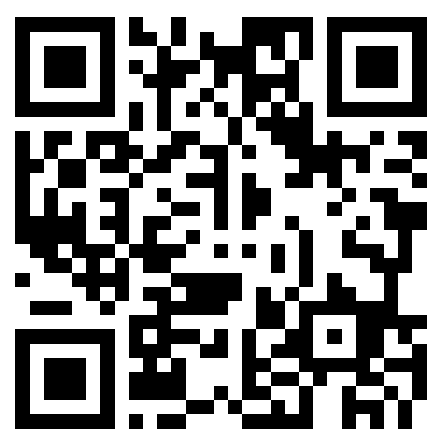 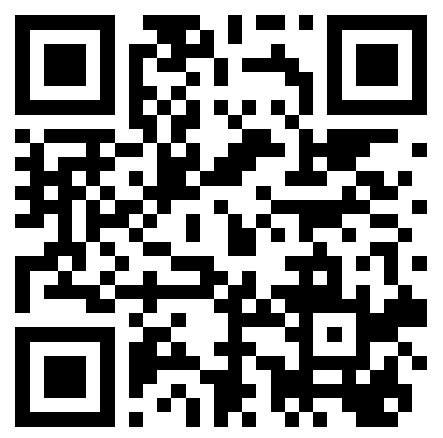 TAs:
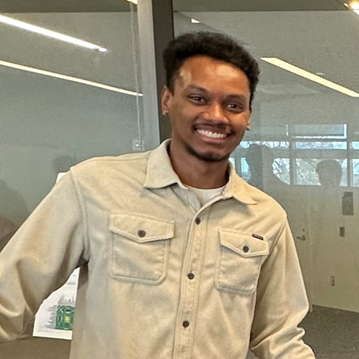 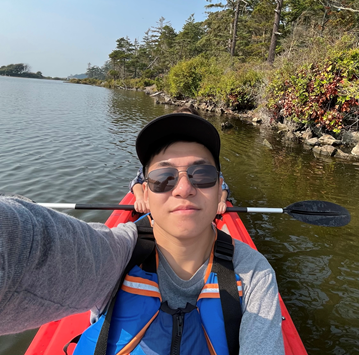 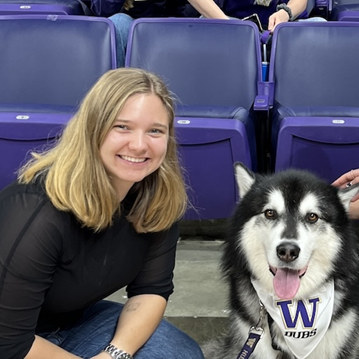 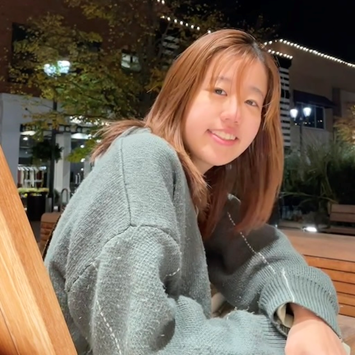 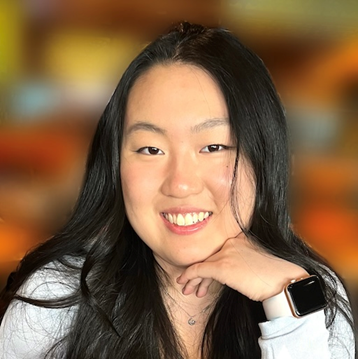 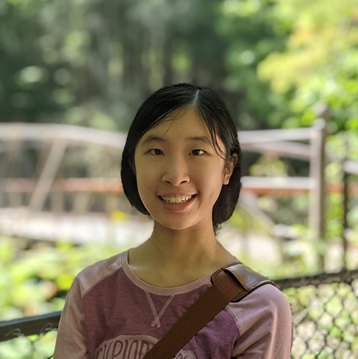 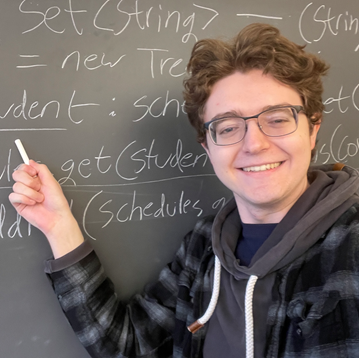 sli.do #cse121
Lesson 6 - Summer 2024
1
Announcements & Reminders
First Quiz tomorrow in your sections! See Ed reminder.
C1 also due tomorrow, 7/10 at 11:59 pm
Resubmission Cycle 1 due tomorrow at 11:59 pm
P1 will be released on Friday, due next Thursday (7/17)
note: a big jump from C1. start early!
watch out for code quality – we were a little more lenient with CQ grading for the first two assignments, but will be less lenient moving forward
Lesson 6 - Summer 2024
Last Time 1
Nested for loops
Syntax & conventions: (i,	j,	k)
Applications: “doing the same thing for multiple iterations”
for (int outerLoop = 1; outerLoop <= 5; outerLoop++) {
    System.out.println("outer loop iteration #" + outerLoop);
    for (int innerLoop = 1; innerLoop <= 7; innerLoop++) {
        System.out.println("    inner loop iteration #" + innerLoop);
    }
    System.out.println(outerLoop);
}
Lesson 6 - Summer 2024
Last Time 2
Random
A Random object generates pseudo-random numbers
nextInt(max) returns random int  value [0, max)
i.e. between 0 and max-1
rand.nextInt(6) + 1
Lesson 6 - Summer 2024
(PCM) Methods
Writing our own methods allow us to define our own  statements / commands in Java!
Naming conventions for methods are the same as variables: camelCased


public static void myMethod() {
/***
Your	code	here
**/
}
Lesson 6 - Summer 2024
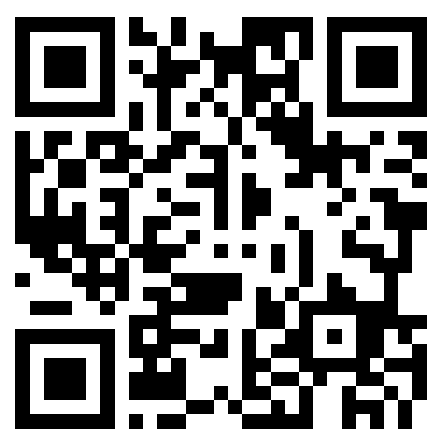 What is the output of this program?
public class HelloGoodbye {
    public static void main(String[] args) {
        welcome();
        hello();
        goodbye();
    }
    public static void hello() {
        System.out.print("Hello! ");
        glad();
    }
    public static void goodbye() {
        System.out.println("Goodbye!");
    }
    public static void welcome() {
        System.out.print("Welcome! ");
        glad();
    }
    public static void glad() {
        System.out.println("Glad you're here.");
    }
}
A.	C.
Welcome! Glad you’re here.
Hello! Glad you’re here. 
Goodbye!
Welcome! Hello! Goodbye!
Welcome!
Glad you're here.
Hello!
Glad you're here.
Goodbye!
B.
D.
Welcome!
Hello!
Goodbye!
Lesson 6 - Summer 2024
(PCM) Parameters
Definition: A value passed to a method by its caller
public static void myMethod(String musicalAct) {
   System.out.print(musicalAct + " is the best!");
   ...
}

Calling a method with a parameter…
myMethod("Laufey"); // Laufey is the best!
Lesson 6 - Summer 2024
(PCM) Returns
Returns allow us to send values out of a method 
public static <type> myMethod(int num) {
   System.out.print(num + " is the best!");
   ...   return <value of correct type>
}

Calling a method that returns a value…
<type> result = myMethod(42);
Evaluates the expression
Returns this value to where the method is called from
Method immediately exits
Lesson 6 - Summer 2024
8
(Recall) String Methods 	Usage: <string variable>.<method>(…)
Lesson 6 - Summer 2024
9
[Speaker Notes: Bomb = may get error if indexing int is out of bounds (e.g. negative index, or larger than the length of the string)
Safety guy = should return without error in usual case]
String example
String s = "bubblegum";
s = s.substring(7, 8).toUpperCase() + s.substring(8) + "ball";
Lesson 6 – Summer 2024
Example of returns: Math class
Lesson 6 - Summer 2024
11
Math example
double value = 823.577564893;
double roundedValue = (double) Math.round(value * 100) / 100;
Lesson 6 – Summer 2024